Présentation – Service télégestion EP
Formation Citybox
Formation à la solution Citybox
mardi 3 octobre 2017
1
[Speaker Notes: MODULE GENERALITE EP (norme EP 13201, classe de voie, gradation)
Définition ballast]
Objectif du document
Intérêts de la solution

Fonctions métiers

Logiciels métiers
Formation à la solution Citybox
mardi 3 octobre 2017
2
Généralités
Formation à la solution Citybox
mardi 3 octobre 2017
3
Intérêts de la solution
Gestion à distance / centralisée : 

Simplification et amélioration de la qualité de service
Confort et économies : + de liberté pour changer la programmation horaire d’un ou plusieurs quartiers
Possibilité d’automatisation et tous les avantages qui vont avec (rapidité)
Coûts partagés entre les différents sites télégérés
Historique des données

 Départs en 24/24h : 

Mise à disposition d’une prise électrique potentielle sur tous les candélabres (répartie dans toute la ville, tous les 15 mètres, et sur des points hauts)

 Economies d’énergie : 

Utilisation calendrier solaire
Utilisation de gradation au point lumineux
Optimisation des maintenances
Formation à la solution Citybox
mardi 3 octobre 2017
4
Types de services disponibles
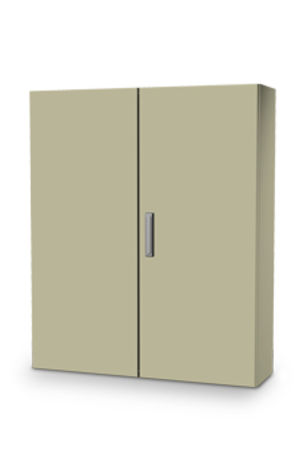 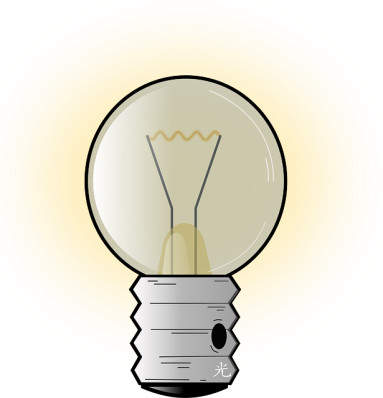 Télégestion à l’armoire
Permet de surveiller et piloter les départs et les équipements connexes de l’armoire d’éclairage public
Télégestion au point lumineux
Permet de surveiller et de grader chaque point lumineux
Formation à la Solution Citybox
mardi 3 octobre 2017
5
Fonctions métier
Formation à la solution Citybox
mardi 3 octobre 2017
6
Télégestion à l’armoire Alarmes disponibles
Détection d'ouverture de porte 
Nécessité contacteur de porte

 Détection perte de départ   
Nécessité contacteur d’état sur le disjoncteur ou relais, si fusible, prévoir un relais par phase pour détection perte de départ

 Détection consommation anormale
Nécessité compteur de mesure 

 Passerelle non communicante 
 Tout type d’alarme technique (pompe de relevage, incendie,…)
Formation à la Solution Citybox
mardi 3 octobre 2017
7
Télégestion au point lumineux  Alarmes disponibles
Panne de lampe
Puissance faible ou forte
Tension faible ou forte
Facteur de puissance faible

 Erreur commande ballast 

 Nœud non communicant

 Panne de nœud 
Relais bloqués
Horloge bloquée
Formation à la Solution Citybox
mardi 3 octobre 2017
8
Les logiciels métiers
Formation à la solution Citybox
mardi 3 octobre 2017
9
CCS
Application JAVA installée sur un serveur central qui fait partie de la solution CITYBOX®.

Assure de multiples fonctions de
 configuration
administration 
synchronisation de la solution CITYBOX®

Une fois installée, elle fonctionne en tant qu’intermédiaire afin d’établir tous les dialogues entre les CITYBOX CONTROLLER et STREETLIGHT.VISION® : cela concerne notamment la configuration, la remontée des rapports, et la gestion du temps réel.
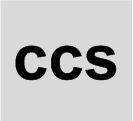 Citybox Central Server
Formation à la solution Citybox
mardi 3 octobre 2017
10
SLV
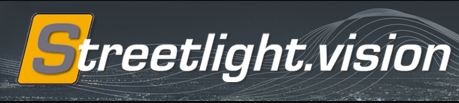 Outil de configuration des équipements

 Historique des données

 Gestionnaire d’alarmes

 Temps réel
Outil de télégestion
Formation à la solution Citybox
mardi 3 octobre 2017
11
Points clés
Quelles sont les deux types de télégestion? 
Télégestion à l’armoire et aux points lumineux
 Quelles sont les types d’alarmes possibles en télégestion à l’armoire?
Détection d’ouverture de porte, perte de départ, consommation anormale, passerelle non communicante + tout type d’alarme technique (pompe de relevage,…)
 Quelles sont les types d’alarmes possibles en télégestion aux points lumineux? 
Panne de lampe, erreur commande ballast, nœud non communicant, panne de noeud
Formation à la solution Citybox
mardi 3 octobre 2017
12